Procurement Code ChangesProtests & Public Access to Procurement Information
[Speaker Notes: Welcome to our 3rd webinar on Act 41 and the changes to the SC Consolidated Procurement Code.

I’m John White, Materials Management Officer for the State of South Carolina. 

Today we will be discussing new Protest Procedures – Section 11-35-4210 and changes to the public access to procurement information requirements – Section 11-45-410.   

Before we get started, We need to address a couple of preliminary matters.

First, keep in mind that these procedures only apply to solicitations issued after May 13, 2019. For solicitations issued on or before that date, use the procedures you have used over the past ten plus years]
Definitions11-35-310
Day
Business Day
[Speaker Notes: Second, to understand aspects of the changes in the protest procedures and public access to procurement information, we need to have an understanding of a couple of definitions:


‘Days’ means calendar days” – A Calendar day runs from midnight to midnight

‘Business day’ means a day that is neither a Saturday, Sunday, nor a state or federal holiday – a business day also runs from midnight to midnight. 
This is a change from the historic position of the Procurement Review Panel that a business day ends at 5 PM. That position was taken at a time when the Procurement Code did not include a definition of “business day”
Act 41 adds such a definition and that definition does not a state a time upon which a business day begins or ends
Unlike “business day,” the Code previously include a definition of “day” which did not state a time upon which a day ends. Since the definition did not state such a time, the Panel has taken the position that a day ends at midnight. To remain consistent with its position concerning when a “day” ends, the Panel would have to conclude under the new definition of “business day” that a business day also ends at midnight.
Additional research indicates that courts take a similar approach]
A Short History of Protests in SC
1981 Act 148
1993 Act 178
2006 Act 376
[Speaker Notes: Now, lets discuss protests. When the Consolidated Procurement Code was adopted in 1981, an aggrieved party could protest within ten days after that party knew or should have known of the facts giving rise to the protest or in no circumstances after thirty days of notification of award of contract. In other words, a parties right to protest began to run upon actual notice  The question of when an aggrieved party knew or should have known or what constituted actual notification created uncertainty about the finality of award. At a minimum, you had to wait 30 days after sending out notice of award before proceeding with a contract.

To remedy this, in 1993, the General Assembly provided for a constructive notice process and provided for 15 days after constructive notice to protest – In short, if you follow all of the notice procedures set forth in statute, Potential Offerors and actual bidders are deemed to have received actual notice on the date of posting award or intent to award

In 2006, the General Assembly subsequently shortened to ten days the time in which to protest an award or intent to award.]
What is Different Under2019 Act 41
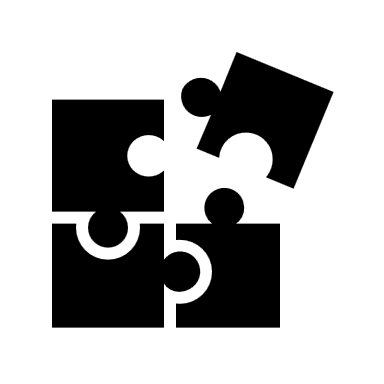 11-35-1520(10)
11-35-3020(c)(i)
11-35-4210
[Speaker Notes: Act 41 further changed the procedure and number of days an actual bidder or offeror has to protest an award or intent to award.

Now, to protest an award or intent to award, an actual bidder or offeror must
File a notice of its intent to protest within 7 business days of the posting of the award or intent to award – 
this notice does not need to set forth the grounds of protest
A bidder timely filing notice of intent to protest, must provide the grounds of its protest within 15 days (not business days) after the posting of the award or intent to award

Let’s illustrate with some examples]
Protest Example 1
Intent to Award posted July 9
Ajax Corp - files a notice with the appropriate CPO at 4:59 PM on July 18, which simply states I intend to protest.
The notice of intent to Protest is timely
Sufficient
Award stayed
[Speaker Notes: In our first example, Exceptional U posts an intent to award a contract to Hercules on July 9.

Ajax, aggrieved by the award - files a notice with the appropriate CPO at 11:59 PM on July 18. This intent simply states I intend to protest.
The notice of intent to Protest is timely
Sufficient
And the award is stayed for up to 15 days after the posting of the Notice of Intent to Award
The protestant must now perfect its protest during that period]
Business Days – To Midnight
[Speaker Notes: This slide provides a visual illustration

Green notes the day of Posting the Notice of Intent to Award

Red illustrates the last day on which the protestant must take action, in this case filing a notice of intent to protest

Gold illustrates the imposition of a stay when a protestant timely takes action.

Note that at this point the stay is based on days and ends at midnight the end of the day on the 24th]
Example 1 Cont.
Ajax subsequently files its protest setting forth with particularity its grounds of protest at 11:59 PM July 24 
The Protest is timely
Sufficient
Award stayed
[Speaker Notes: Continuing our example,
Ajax subsequently files a statement of its protest setting forth with particularity its grounds of protest at 11:59 PM July 24 
The Protest is timely perfected
Sufficient
And the award is stayed until the administrative review is final]
Days – To Midnight
[Speaker Notes: This slide illustrates part 2 of the first example]
Protest Example 2
Ajax Corp files a notice of intent to protest with the appropriate CPO at 12:01 AM on July 19
The notice of intent to Protest is not timely
[Speaker Notes: Ajax Corp files the notice of intent to protest with the appropriate CPO just after midnight on July 19.

The notice of intent to Protest is not timely

In this case Exceptional U has not received any other notices of intent to protests and the award goes final at the stroke of midnight on the morning of July 19th.]
Protest Example 3
Ajax timely filed a notice of intent to protest
Ajax subsequently files its protest setting forth with particularity its grounds of protest at 12:01 AM July 25 
The Protest is untimely
[Speaker Notes: Ajax timely filed a notice of intent to protest
And Ajax subsequently files its protest setting forth with particularity its grounds of protest at 12:01 AM July 25 
The Protest is untimely
And the award goes final at the stroke of midnight on the morning of the 25th]
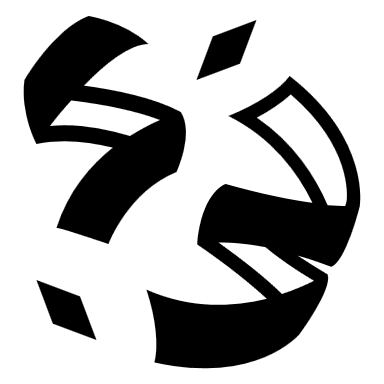 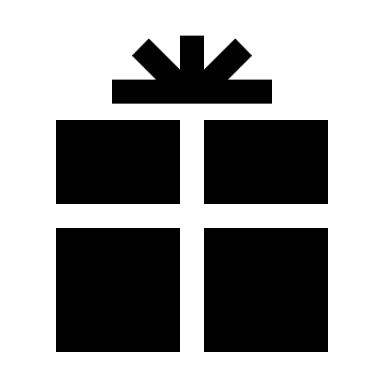 New to Construction
Award vs. Intent to Award
[Speaker Notes: New to construction, but not the procurement of supplies, services, and IT, is the posting of a Notice of Award. In the past, you always posted a notice of intent to award for construction contracts in excess of $50K, Now

For Contracts > $50K up to $100K you post a Notice of Award statement, not an intent to award. 

For Contracts > $100K you still post a Notice of intent to award –]
Contract $50K(+) to $100KAward
[Speaker Notes: Again using the calendar to illustrate,

Exceptional U post a Notice of Award a $90,000 contract to Paris on the 9th. At that point in time, the Contract goes into effect 
- This means that the contractor can immediately start performance under the contract without waiting for the protest period to end

However, an aggrieved bidder may still protest in accordance with the forgoing protest procedures]
Contract > $100KIntent to Award
[Speaker Notes: Also on the 9th, Exceptional U post a Notice of Intent to Award a $110,000 contract to Menelaus. In this case the award does not go final until the stroke of midnight the morning of the day immediately after the 7th business day, assuming no one files a notice of intent to protest.]
Last Day for Aggrieved Party to Take Action falls on a Friday or Day before a Holiday
[Speaker Notes: I want to illustrate a couple of last points. When the last day for an aggrieved party to take action falls on a Friday or the day before a holiday, and that party fails to timely take action, the award still goes final immediately at the beginning of the next day even if it is a Saturday or holiday.]
Last Day to Take Action Falls on a Weekend or Holiday
[Speaker Notes: Finally, Act 41 did not change the rule that if the last day to take action falls on a Weekend or holiday, a party has until the end of the following business day to take that action. However, no longer is the end of that business day 5PM, it is at the stoke of midnight at the end of the day.

Let’s illustrate:

In this case you post a Notice of Intent to Award to Agamemnon on July 12.

Priam timely files a notice of intent to protest but the deadline to perfect that protest falls on Saturday the 27th 

Priam does not get around to filing its statement of protest until 11:59 PM on July 29.

Priam’s protest is timely.]
Questions on Protests of Awards?
Public Access to Procurement InformationSection 11-35-410
Confidential Solicitation Documents
Disposition of Documents where no Award is Made
Five Day Response Time
[Speaker Notes: Act 41 makes three changes regarding public access to procurement information

The first regards confidential solicitation documents - On occasion, the State has issued solicitations that reference documents posted on the internet and available to prospective offerors only after they sign a nondisclosure agreement. Act 41 expressly authorizes this practice, provided the information is otherwise exempt from disclosure by law.


The second change directs the SFAA Board to adopt regulations governing the disposition of procurement documents where no award is made – Many of you should have already seen a draft of proposed regulations which includes provisions related to this issue. Further training on this item must wait until regulations on this subject are final.

The third change, the one you need to be most aware of, facilitates the bid protest process. Regulation 19-445.2010(A) requires the release of procurement documents within ten days after receiving a request. Act 41 moves this requirement to the Procurement Code and shortens the time to make documents available to five days]
Making Documents Available
[Speaker Notes: Using our example with Ajax, Ajax submits a request for documents on July 10, the day after the notice of intent to award to Hercules is posted. 

Exceptional U must make the documents available for viewing on or before July 15.

Other factors to consider regarding providing documents under this provision are:

The procurement officer is responsible for providing the response

The scope of the obligation under this provision is to provide all documents directly connected to the procurement activity and not otherwise exempt.

This provision only applies to a written request from an actual bidder, and only if the request is received after the award is posted but before the award becomes final

To meet this obligation, the procurement officer should have the procurement file organized and ready for production at the time the notice of award or intent to award is posted.]
Any Additional Questions?
We Are Always Willing To Help 
Call Us at 803-737-0600
Visit our Website - www.procurement.sc.gov
Acquire 

Administer 

Advise
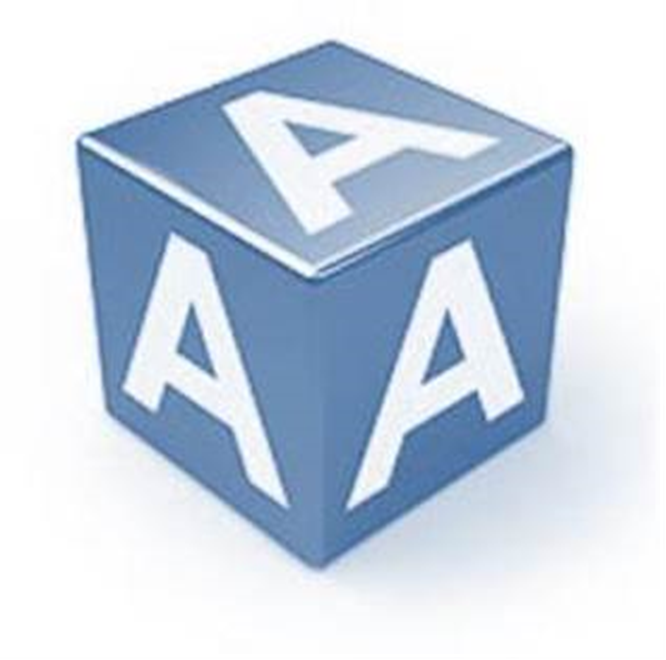 [Speaker Notes: Are there any additional questions?

Thank you for attending our webinar and do not forget our upcoming webinars.]